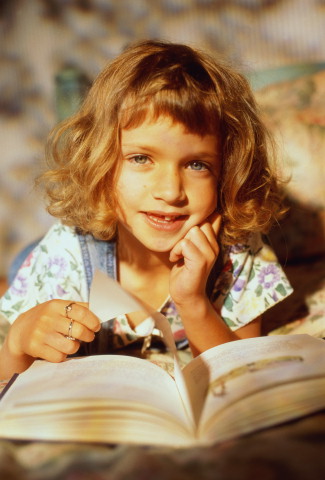 “A   LITTLE   GIRL”
There is a little girl, 
And she has a little curl
Right in the middle 
Of her forehead.
When she is good, 
She is very – very good,
But when she is bad 
She is horrid.
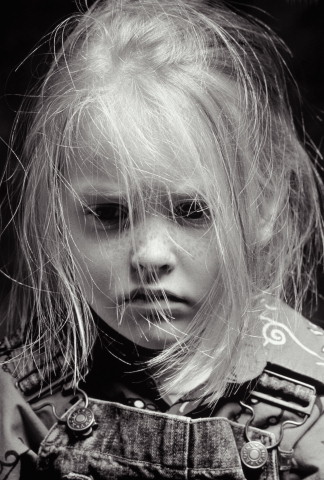 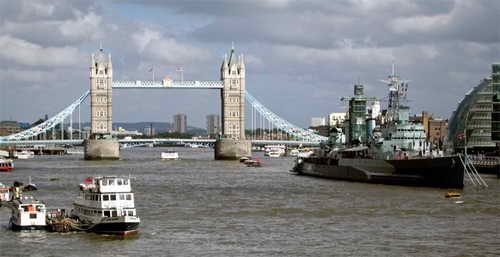 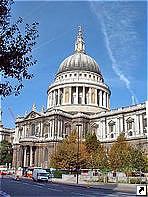 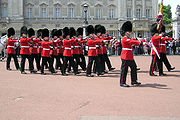 LONDON
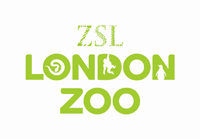 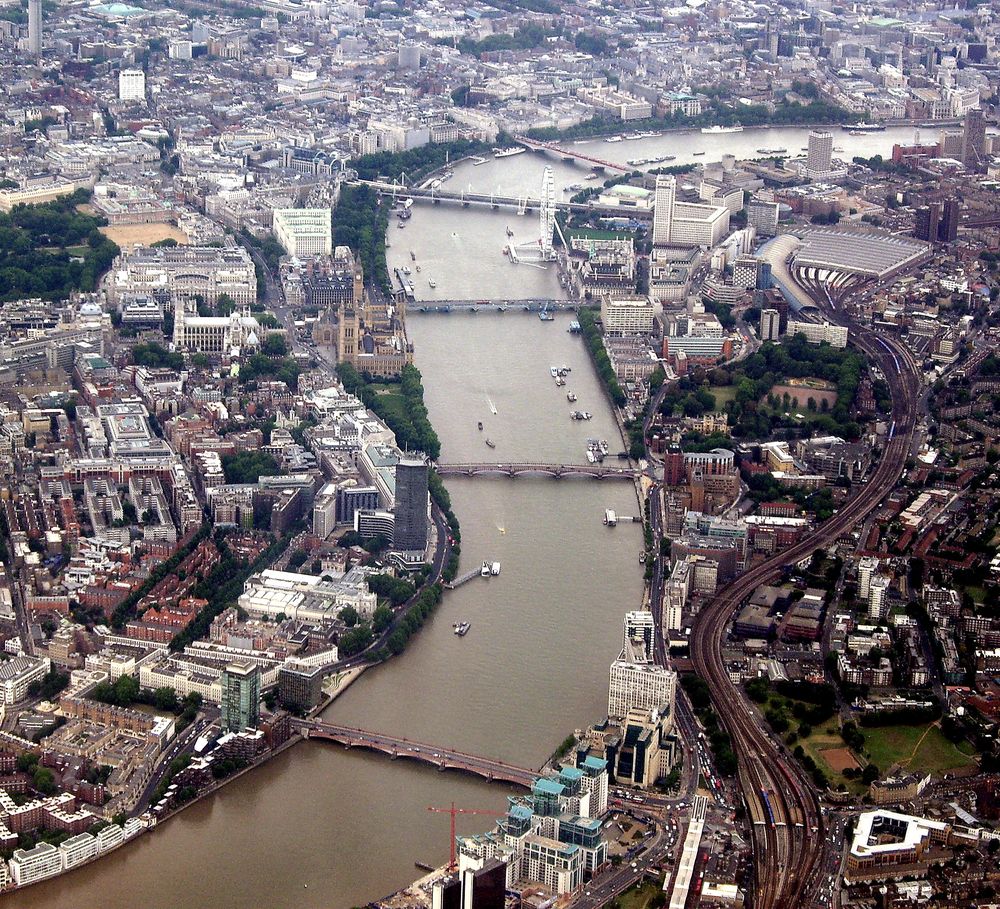 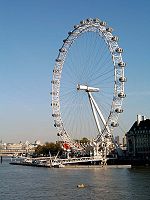 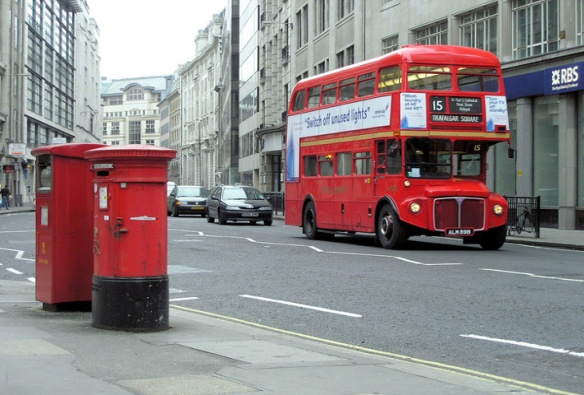 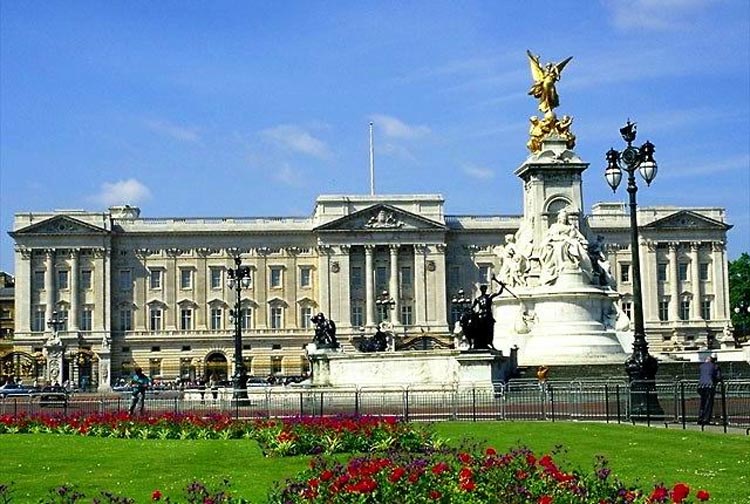 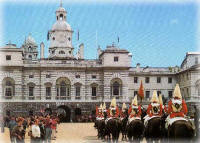 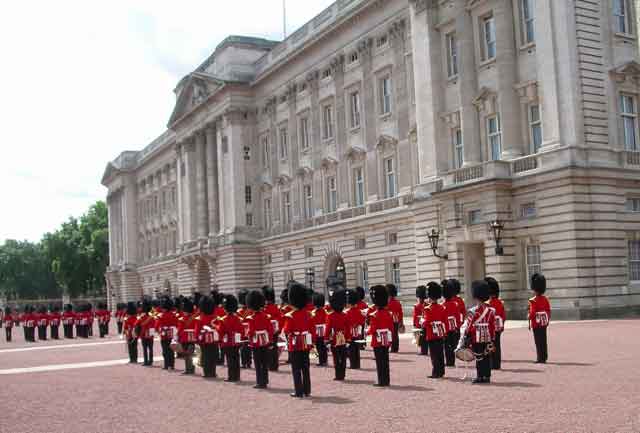 There is Buckingham palace in London.
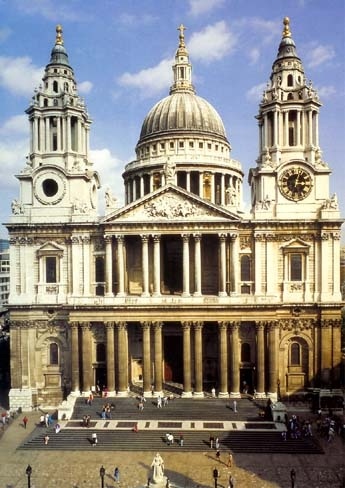 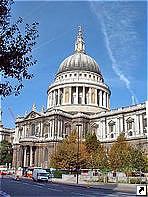 There is St. Paul’s Cathedral in London.
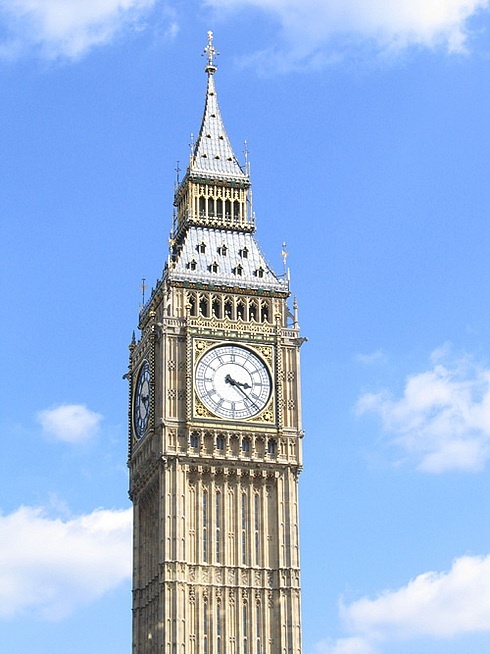 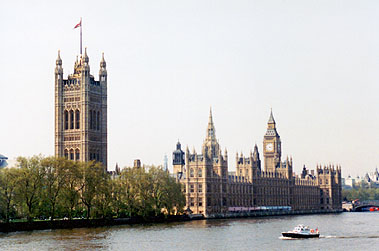 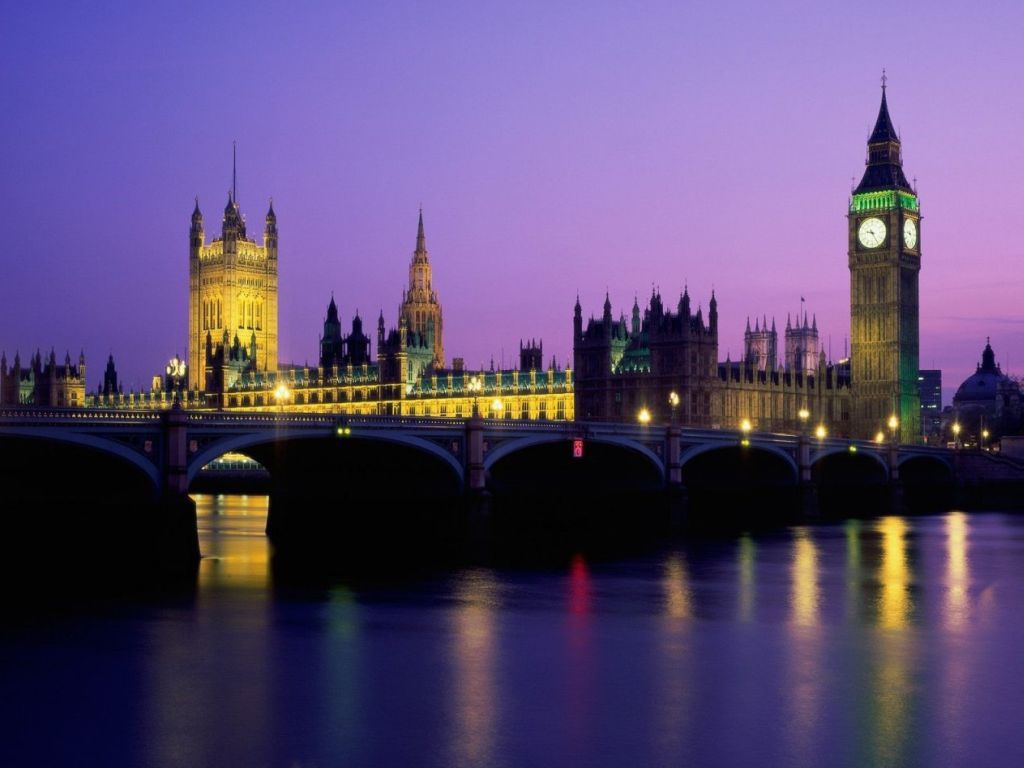 There is Tower in London.
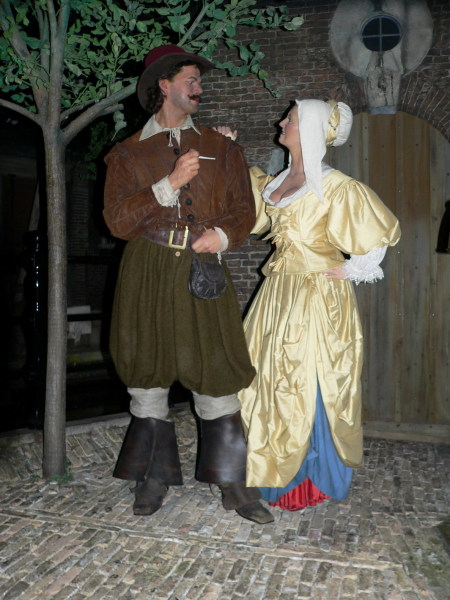 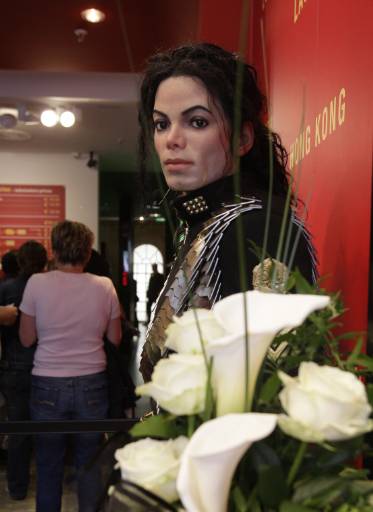 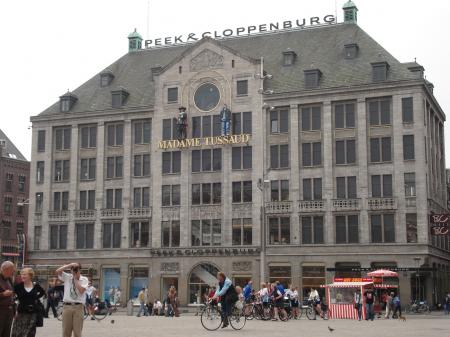 There is Madam Tussau’s Museum is in London.
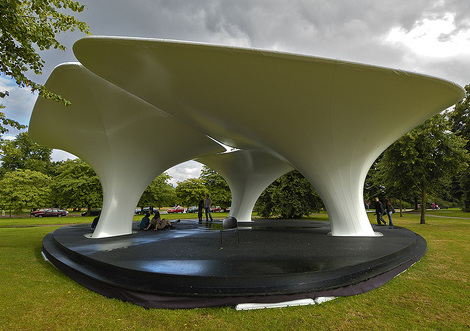 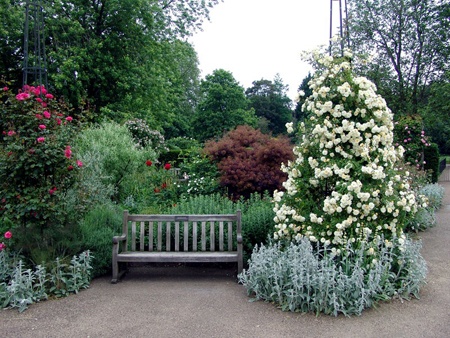 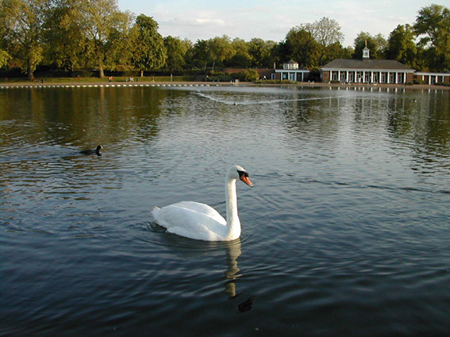 There is Hyde Park in London.
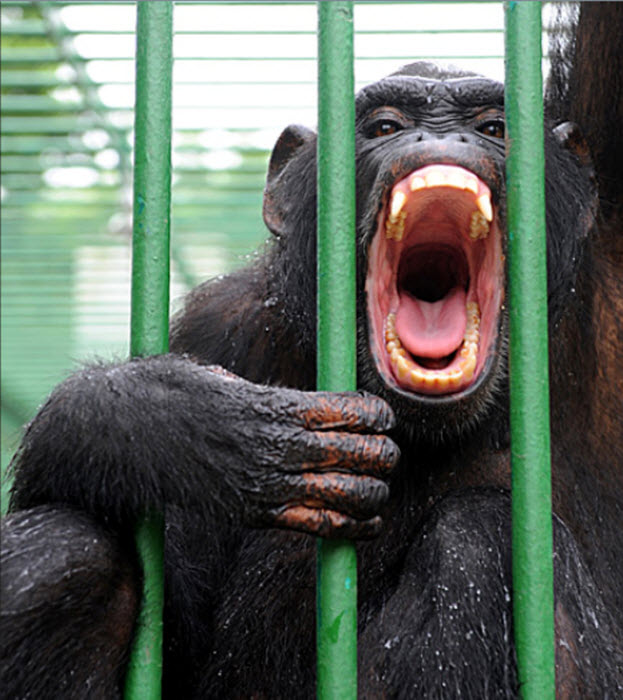 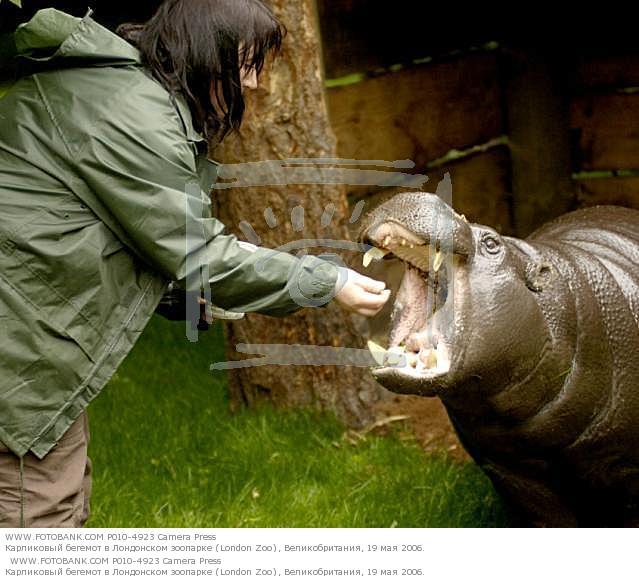 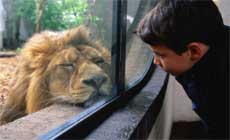 There is London Zoo here.
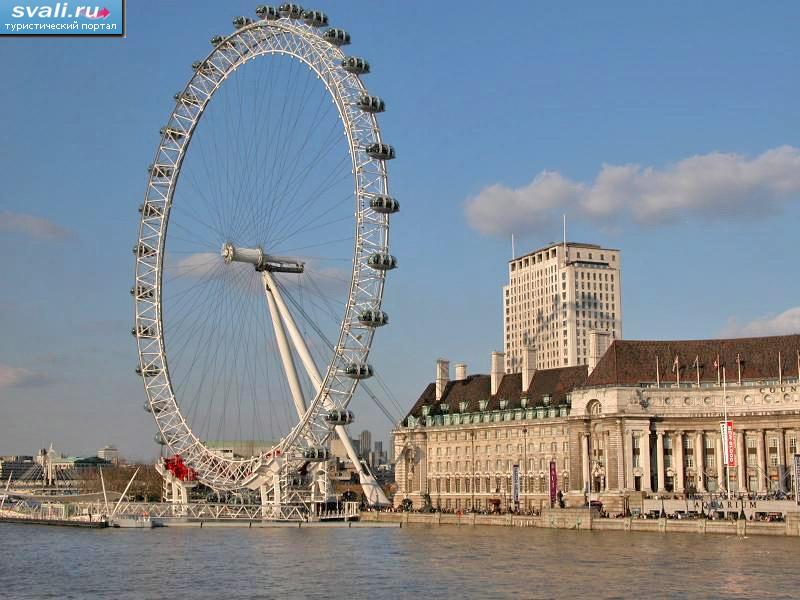 There is London Eye in London.
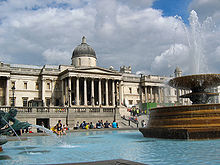 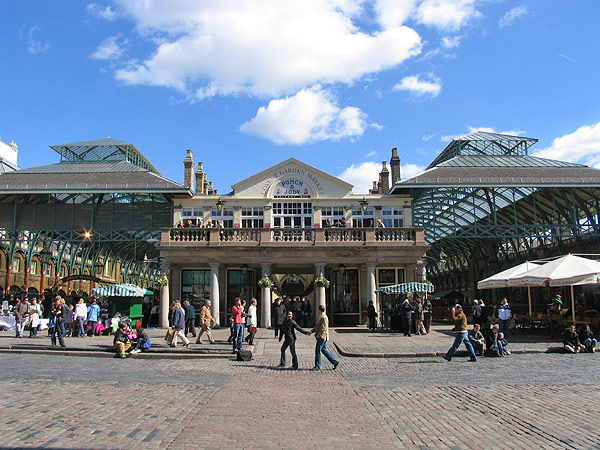 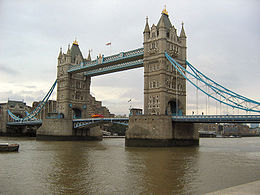 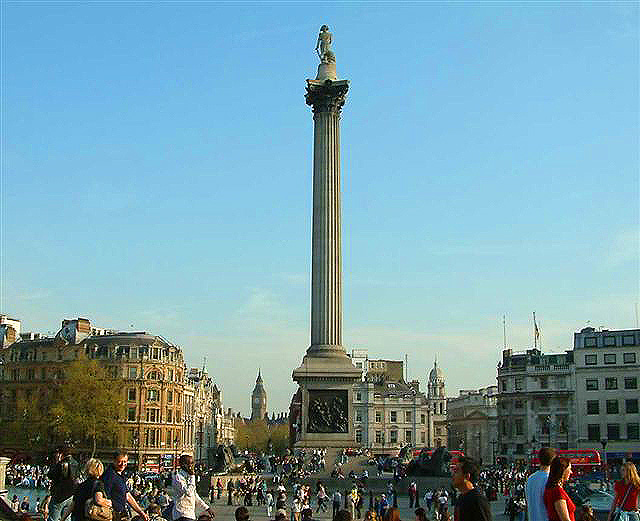 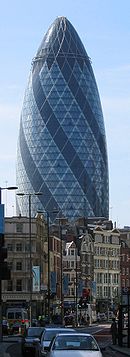 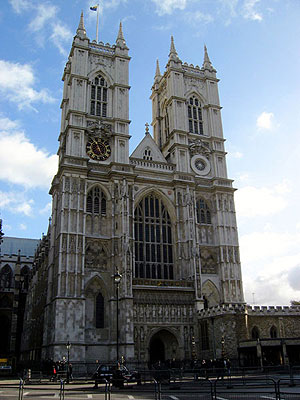 There are a lot of places of interest in London.
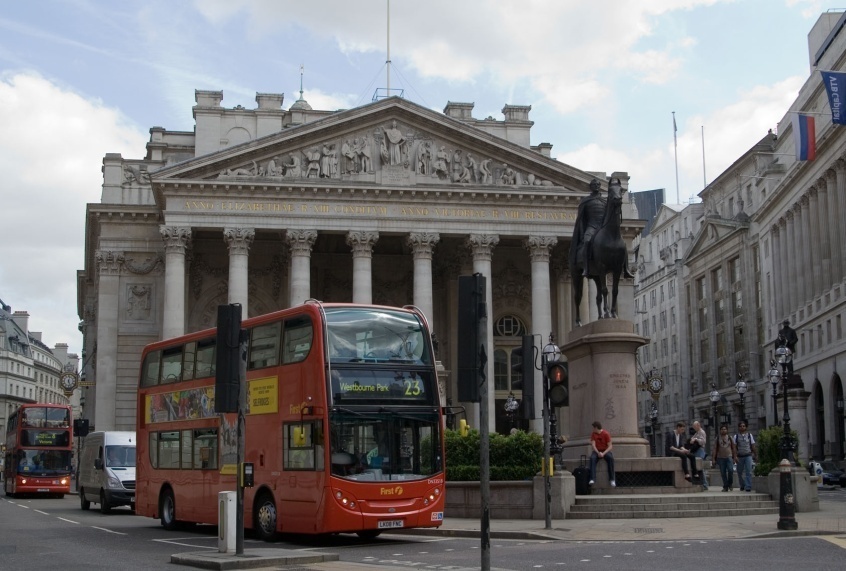 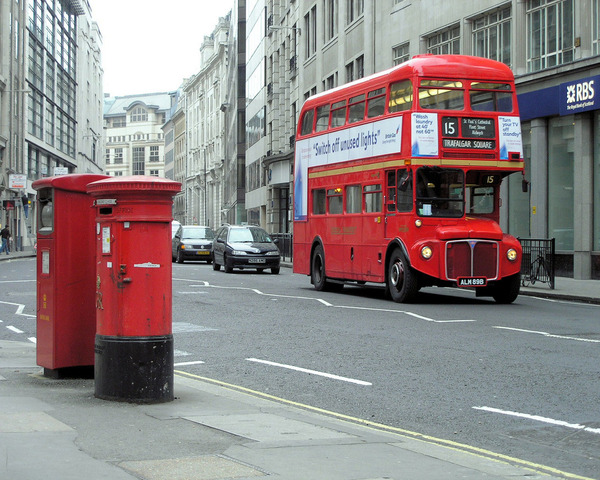 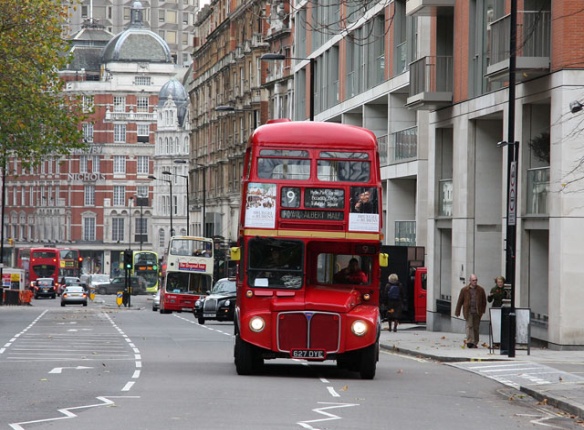 There are a lot of buses in London.
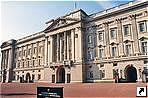 .
There   is   Buckingham Palace  in London.


There   are   a lot of parks    in London.
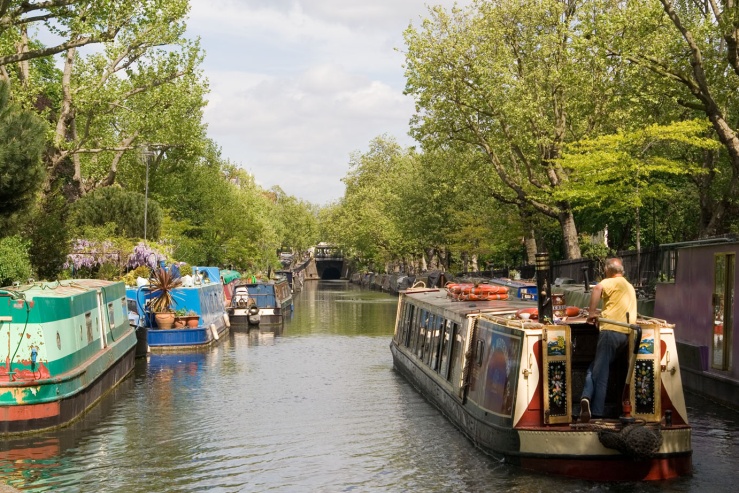 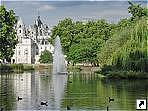 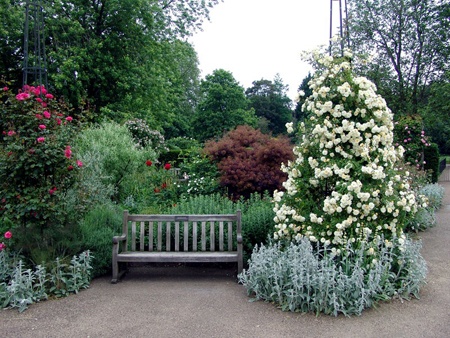 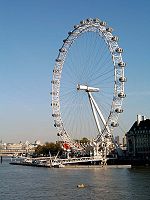 There   is   London Eye   in London.
There   is   no   museum   in our country.
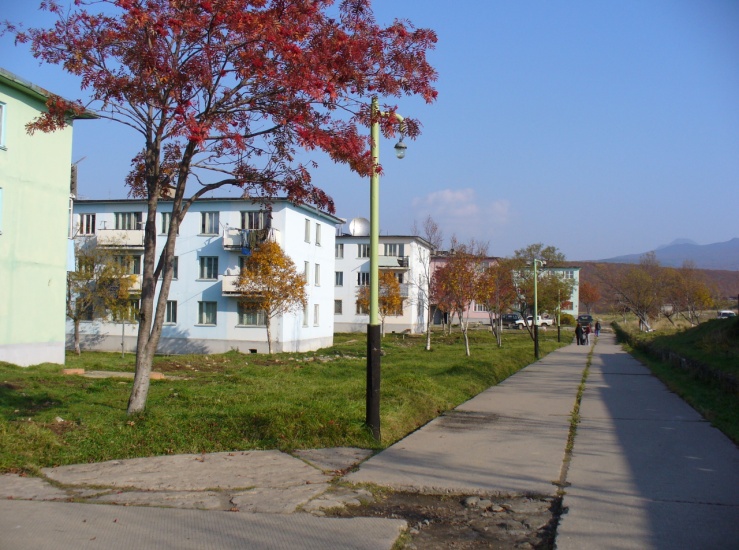 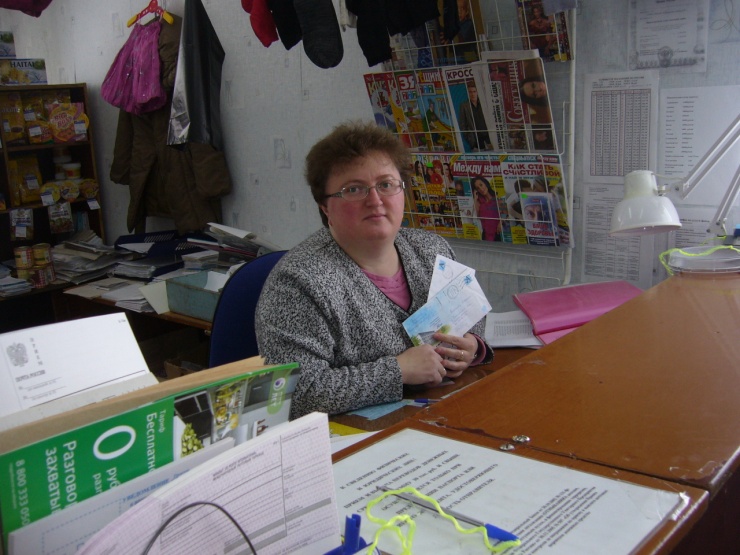 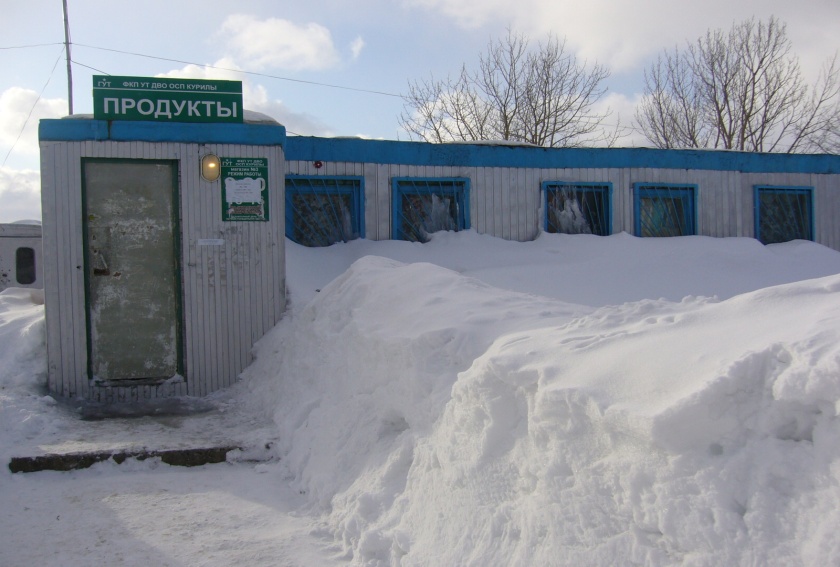 Is   there   a post office    in your country ?

Yes, there is.                                                               No, there isn’t.

Are   there   any   shops   in your country  ?

Yes, there are.                                            No, there aren’t.
There are some shops there.              There are not any shops there.
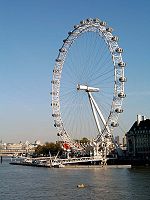 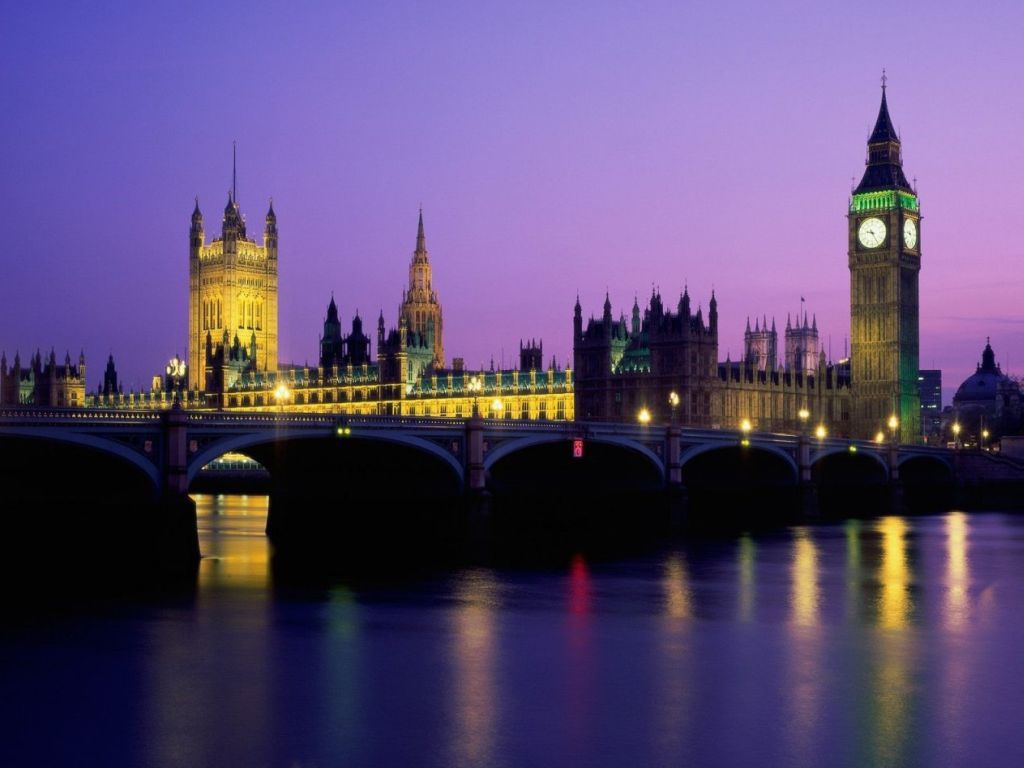 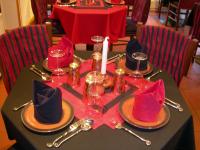 London
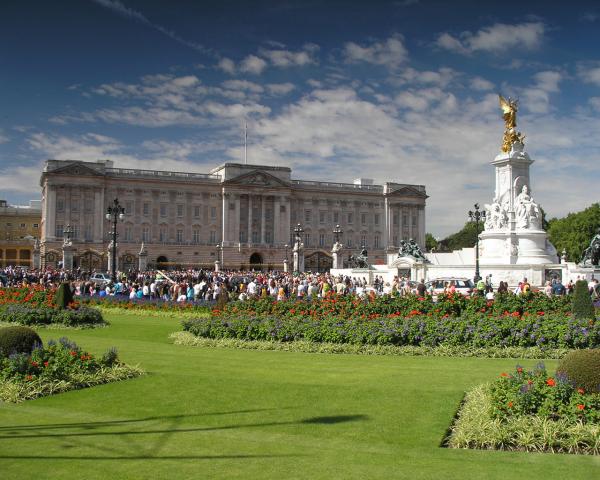 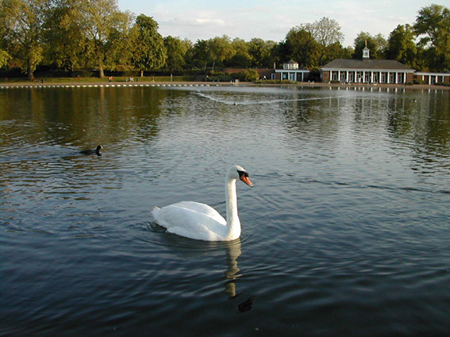 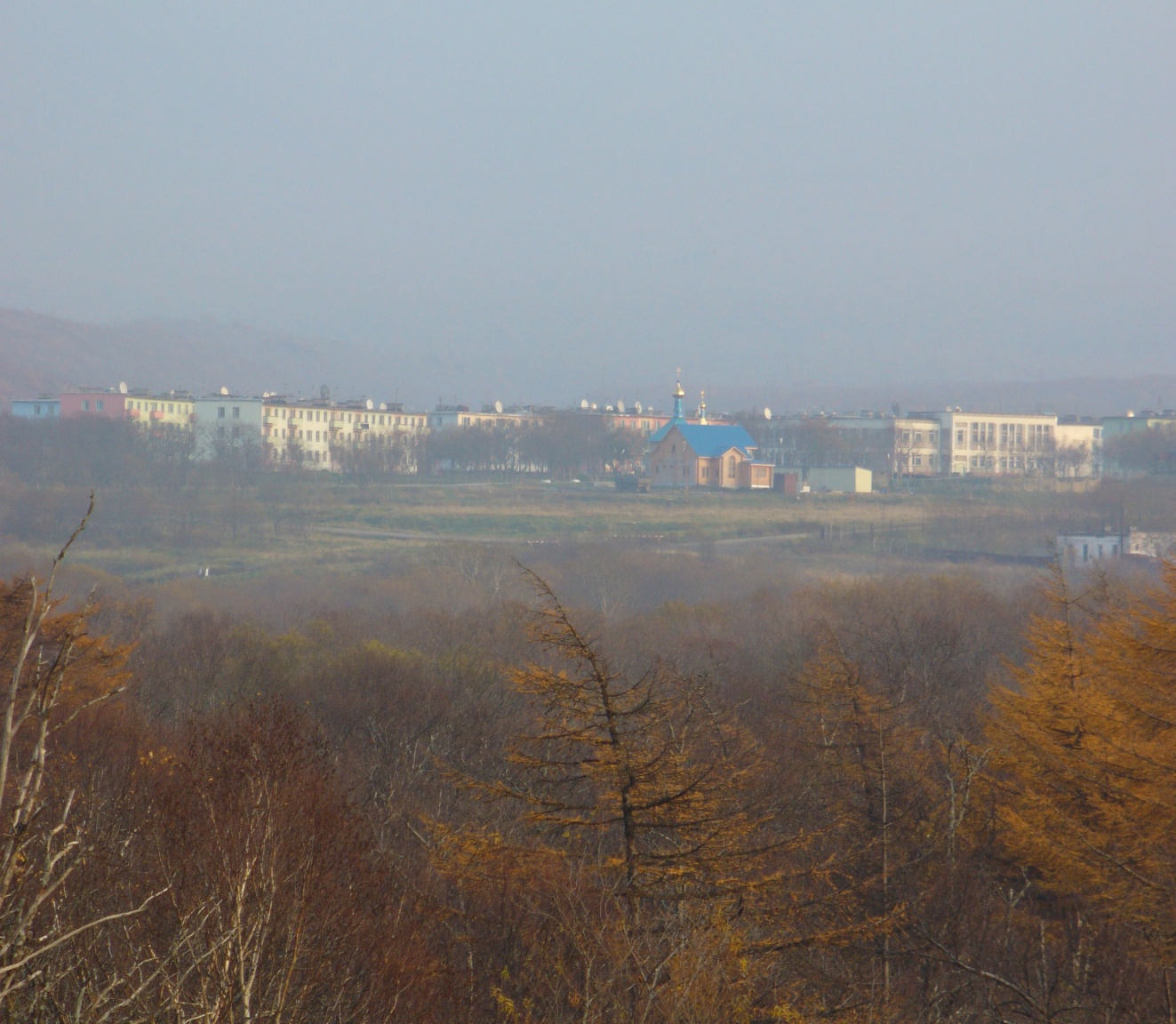 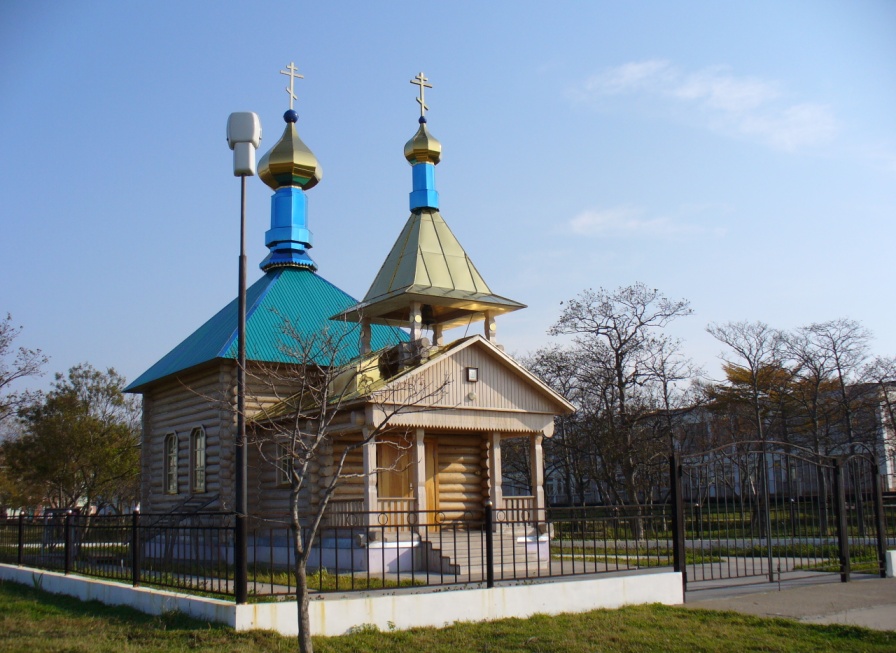 Our   country
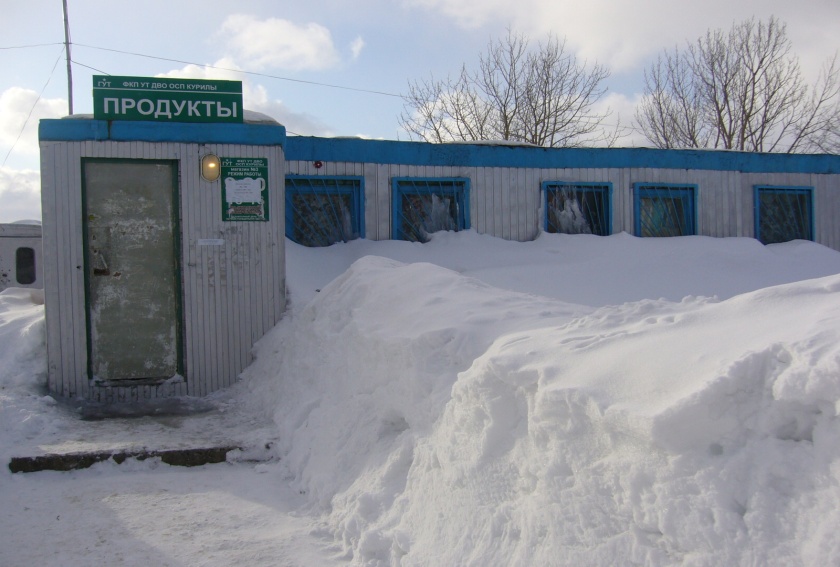 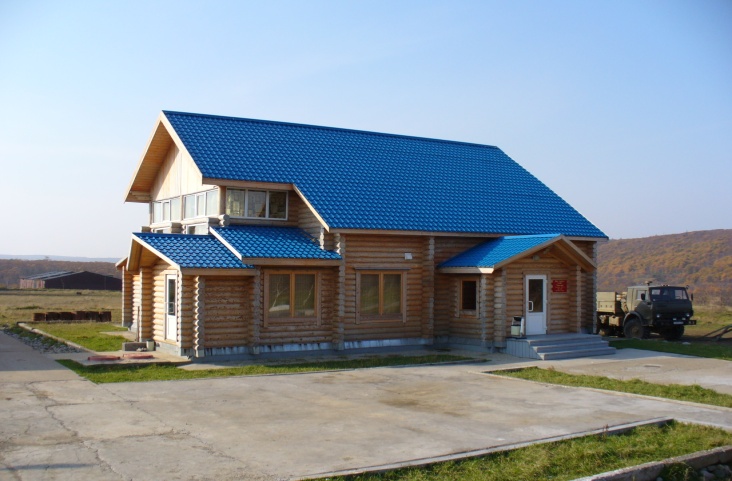 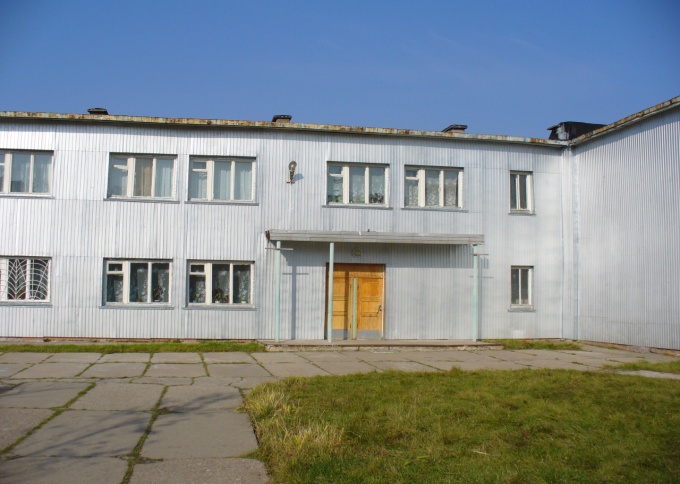 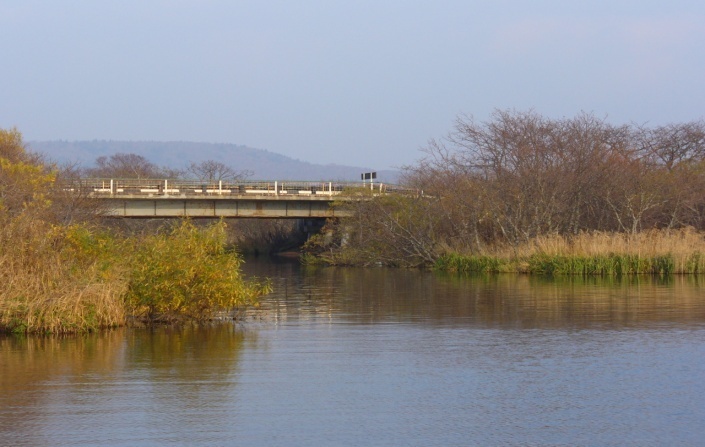 Использованные ресурсыhttp://ru.wikipedia.org/wiki/%CB%EE%ED%E4%EE%EDhttp://www.london.ru/http://tourism-london.ru/sightshttp://www.londonlove.ru/http://www.tourister.ru/world/europe/united-kingdom/city/londonhttp://www.ayda.ru/england/london/places/http://www.komandirovka.ru/dostoprim/list.php?ID=1052